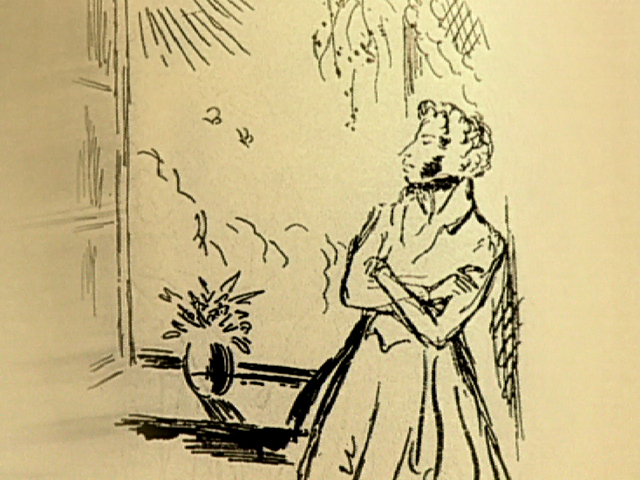 Литературная игра по роману А.С.Пушкина «ЕвгенийОнегин»
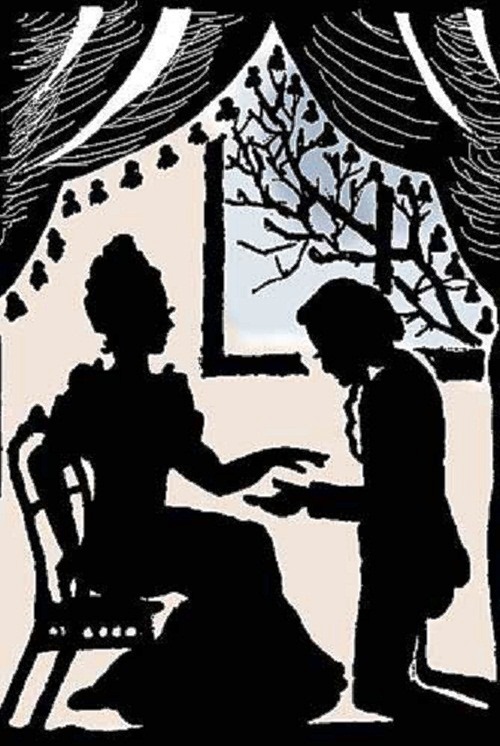 Когда было создано произведение А. С. Пушкина « Евгений Онегин »?
1830г.
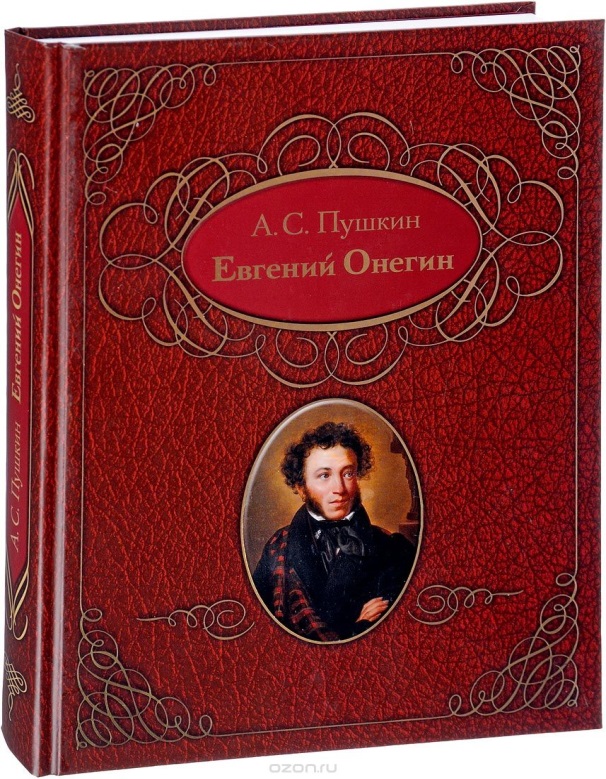 Сколько времени  создавалось  произведение ?
7 лет  4 месяца  14 дней
К  какому  жанру  относится  произведение  « Е. Онегин»?
Роман в стихах
Кто из русских критиков назвал роман « Евгений Онегин »    «энциклопедией  русской жизни» ?
В. Белинский
Как называется  строфа, которую Пушкин изобрёл  для написания своего романа ?своего романа ?
Онегинская  строфа
К какому литературному  направлению  следует  отнести  роман  А.С.Пушкина « Евгений Онегин»?
Реализм
О ком  идёт  речь?
В красавиц он уж не влюблялся,
А волочился как – нибудь;
Откажут – мигом  утешался ;
Изменят  -- рад был отдохнуть.
Об  Онегине
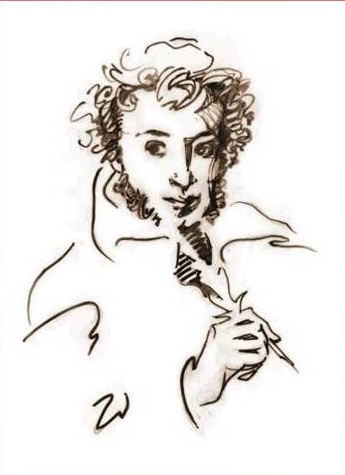 Задумчивость, её подруга От самых колыбельных  дней, Теченье  сельского досуга Мечтами  украшала ей.
Татьяна  Ларина
Во многом он бы  изменился ,Расстался  б с музами , женился ,В деревне, счастлив и рогат,Носил  бы  стёганый халат.
Владимир  Ленский
Она  в семье своей родной Казалась девочкой чужой
Татьяна  Ларина
Всегда  скромна, всегда  послушна,Всегда  как  утро  весела,Как жизнь поэта  простодушна, Как поцелуй любви  мила…
Ольга  Ларина
Они сошлись. Волна  и камень, Стихи  и проза, лёд и пламень.Не столь различны  меж  собой.
Ленский и Онегин
Нет: рано чувства в нем остыли;Ему  наскучил света  шум ;Красавицы не долго былиПредмет его привычных дум.Предмет его привычных дум
Евгений  Онегин
Она  езжала  по работам,Солила на зиму грибы,Вела расходы, брила лбы,Ходила  в баню по субботам,Служанок  била  осердясь – Всё это мужа не спросясь.
мать Прасковья Ларина
Ей рано нравились романы;Они ей заменяли  всё;Она влюблялася в обманы И Ричардсона и Руссо
Татьяна Ларина
Помните ли вы?В какую  игру играл Онегин в деревне?
в бильярд« Он на бильярде в два  шара играет с самого утра.»
Что  А. С. Пушкин  назвал « заменой счастию» ?
Привычка  « Привычка  свыше нам дана ,Замена  счастию она.»
Какую  шляпу  носил Онегин ?
Широкий боливар
Нужно закончить фразу
Мой дядя самых честных правил ,
Когда не в шутку занемог …
…Он уважать себя заставилИ лучше выдумать не мог.
Я знаю, век уж мой измерен        Но чтоб продлилась жизнь моя,       Я утром должен быть уверен…
Что с вами днем увижусь я…
Я знаю : в вашем сердце есть И гордость и прямая честь . Я вас  люблю (к чему  лукавить?), ...
Но я другому отдана;И буду век ему верна.
Чёрный ящик
Именно этот предмет  в детстве  « Татьяна  в руки не брала »
Кукла . « Но куклы  даже в эти годы                 Татьяна в руки не брала»
В чёрном  ящике любимый напиток  Лариных , родителей Татьяны.
Квас. « Им квас , как  воздух , был потребен»
В чёрном  ящике лежит то , что ждал Наполеон  от захваченной Москвы
Ключи. « Напрасно  ждал Наполеон,              Последним счастьем упоённый ,              Москвы  коленопреклоненной               С  ключами  старого Кремля:Нет, не пошла Москва моя К нему с повинной головою».
Вопросы в виде тестов
1.Что  такое «онегинская  строфа» ?1) Строфа из 14 строк  4- стопного ямба:3 четверостишья и  завершающие  2 строки с перекрёстной рифмой. 2)Строфа из 18 строк, где  первые  6 рифмуются  между собой, а  2  связываются  парной  рифмовкой.3)3)гекзаметр.
2.В чём заключался «истинный гений» Евгения Онегина?А. «был глубокий эконом»Б. в лицемерииВ. в «науке страсти нежной»Г. «знал довольно по-латыни»
3.Что является кульминацией романа  А.С.Пушкина « Евгений Онегин»?   1)дуэль Онегина и Ленского   2) объяснение в любви Татьяны Онегину   3)праздник в доме Лариных  4)объяснение Онегина  и Татьяны  в доме  князя.
4.Кому посвящена  эпитафия?  Надгробный  памятник гласит:  Смиренный грешник …   Господний раб и бригадир   Под камнем сим вкушает мир.   1)дядя Онегина  2) Владимир Ленский  3) Дмитрий   Ларин  4) сосед     Ленского
5.О Владимире  Ленском сказано, что он « красавец  в полном цвете  лет». Сколько лет  было Ленскому? 1) 17лет 2) 20 лет3) 18 лет4)19 лет
6.   По какому поводу устроили праздник Ларины?1) помолвки Ольги2) Нового года 3) Рождества4) Именин Татьяны
7. Где родился  Евгений Онегин ? 1) в Москве 2) в Петербурге3) в Михайловском4)в  Спасском – Лутовинове.
8.Почему Владимира Ленского называли  полурусским соседом? 1) из-за стремления подражать всему иностранному  2) один из родителей был  иностранец 3) родственники  были иностранцами 4) получил  образование за границей
9. Кто из критиков  утверждал, что  роман  « Евгений  Онегин» есть самое задушевное произведение Пушкина, самое любимое  дитя его фантазий?  1.Н.А. Добролюбов  2.В.Г. Белинский   3. И.А. Гончаров  4. Д.И. Писарев
Продолжим   афоризмы
Учитесь  властвовать  собою;Не всякий вас, как я, поймёт;…
К беде неопытность ведёт
Чем  меньше  женщину  мы  любим,Тем легче нравимся мы ейИ тем её вернее губим …
Средь обольстительных сетей
Быть  можно дельным человеком…
И думать  о  красе  ногтей.
Все  предрассудки  истребяМы почитаем  всех  нулями,…
А единицами – себя.
Москва… как  много  в этом  звукеДля  сердца  русского слилось !…
Как  много в нём  отозвалось
Любви  все возрасты покорны;Но юным, девственным сердцам …
Её порывы  благотворны
Как рано мог он лицемерить,Таить надежду, ревновать,…
Разуверять, заставить верить.
И в сердце дума заронилась;Пора пришла, она влюбилась.Так в землю падшее зерно…
Весны  огнём  оживлено.
Блажен, кто смолоду  был молод, …
Блажен, кто вовремя  созрел.
Прошла любовь, явилась  муза…
И прояснился тёмный ум.
Кого ж любить, кому же верить?Кто  не  изменит  нам один?… Трудов напрасно не губя,…
Любите самого себя!
Кто жил и мыслил, тот не может…В душе не презирать людей.  Мне тяжела  теперь и радость……
Под старость  жизнь  такая  гадость.
Свою постылую свободу…
Я потерять  не захотел.
Я  думал: вольность и покойЗамена  счастью. Боже мой!…
Как я ошибся, как наказан.